Our RPA journey and lessons learned
Gintautas Jonutis, Director
Automation & Analytics
WU RPA milestones
2016
2017
2018
Pilot:
1 Complex Process
6 Virtual Robots
12 FTEs Free Up for Innovation
44 automated Processes
~70 Virtual Robots
88 FTEs Free Up for Innovation
21 automated Processes
40 Virtual Robots
48 FTEs Free Up for Innovation
2
Automated Processes Dashboard
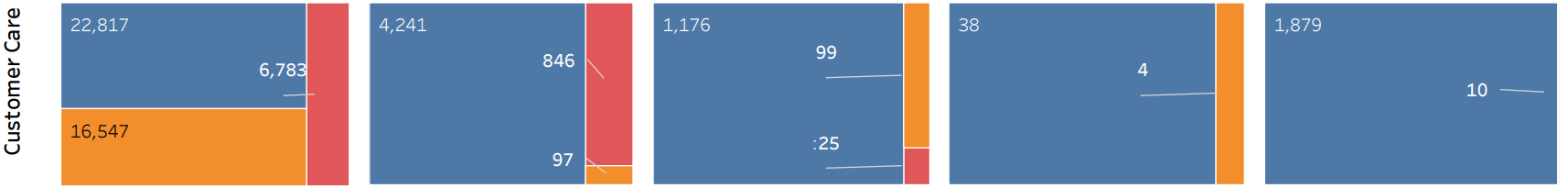 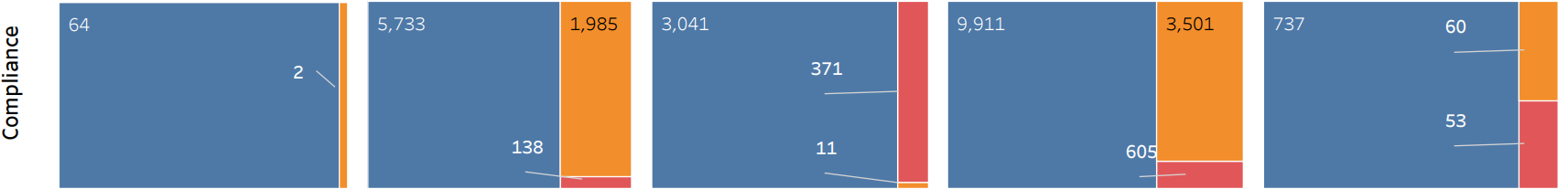 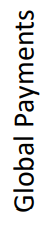 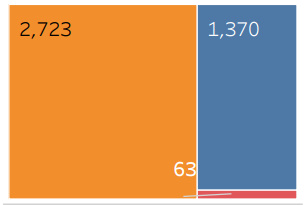 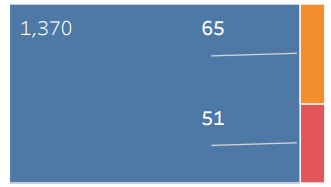 More than 
1 million 
Work Items successfully processed in 2018
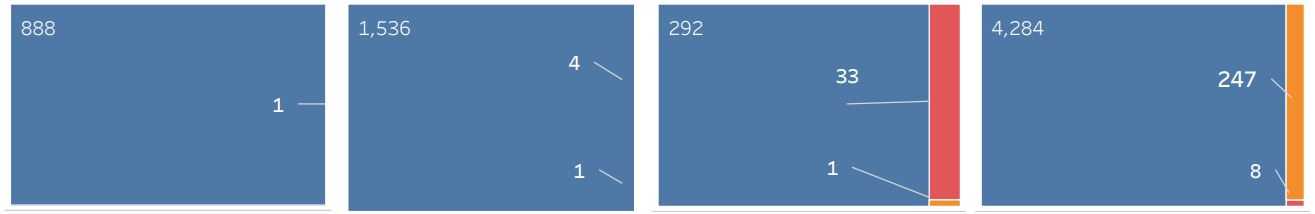 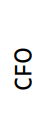 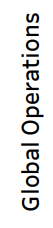 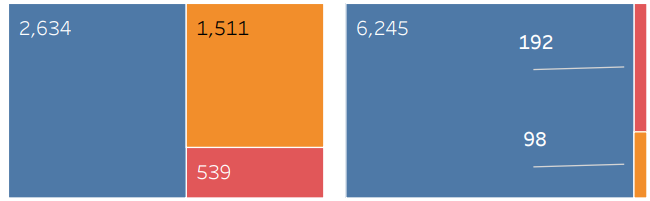 3
Process selection
Everything begins from the openness to intake ideas for automations very widely within the organization
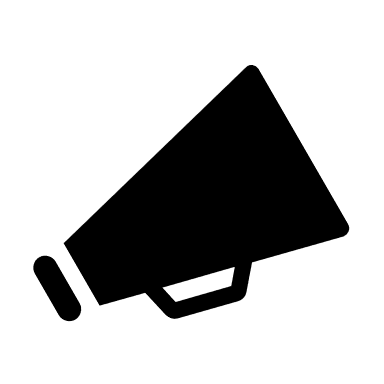 Ideas intake
APPLY CRITERIA
HIGH LEVEL ANALYSIS
IDEATION
Discovery / Recommend / Initial Analysis / Align
Accept / Reject
4
Development Agile circle
Agile approach being implemented to develop and deploy Robots releases faster with more visibility (Scrum)
BENEFIT REALIZATION
CLOSE OUT
DEFINE / DESIGN
UAT
CONFIG/ DEVELOP
Evaluate / Measurement
User Acceptance Test / Deploy / Pilot/ Cutover
Process Definition / Solution Design / Build / Test
5
Key findings after 3 years
#1 Measure real value. Every process have it different
Example: Customer Refunds process

Process is dealing with negative consequences of customer operations
RPA CoE is not impacting the workload
Number of robots can drastically vary (added, decommissioned) thought the months
Robots balancing unpredictable workload
7
#2 Think about Maintenance and Change Management in Design
In 2018 ~28% of our developers capacity used for change management of existing robots/processes
Close cooperation with Business Units and Application owners is essential

Example:
Customer Care Proof of Payment Request process – Web application
HTML element ID change in web application impacted robot, but not employees
8
#3 Common RPA benefits are not so common
Robots work 24x7 * 
Robots are from 2 to 5 x faster*
Robot can log all the process elements*

*Special conditions apply
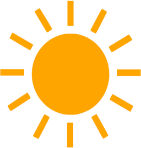 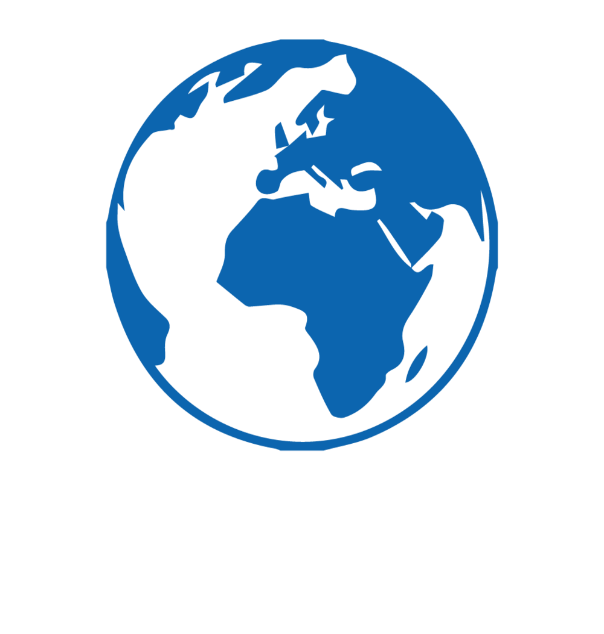 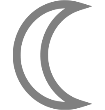 9
#4 If possible – avoid processes where robot is in between Employee tasks
Example: Compliance alerts check process

Employees should work with the same work item twice. It’s typical waste.
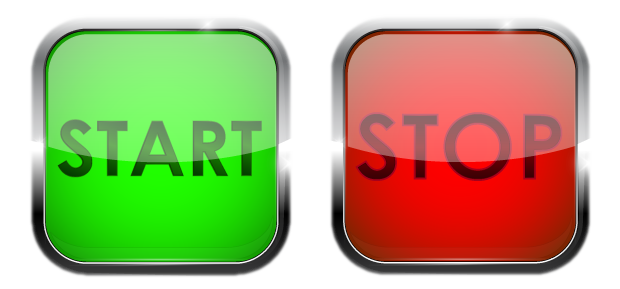 10
#5 Robot fits where human don’t
Examples:

In the processes, accessing of very sensitive data/application.
Process steps which is easy to miss or forget - CRM fills, info email sending etc.
Verifying different languages information. Example Japanese characters ID documents
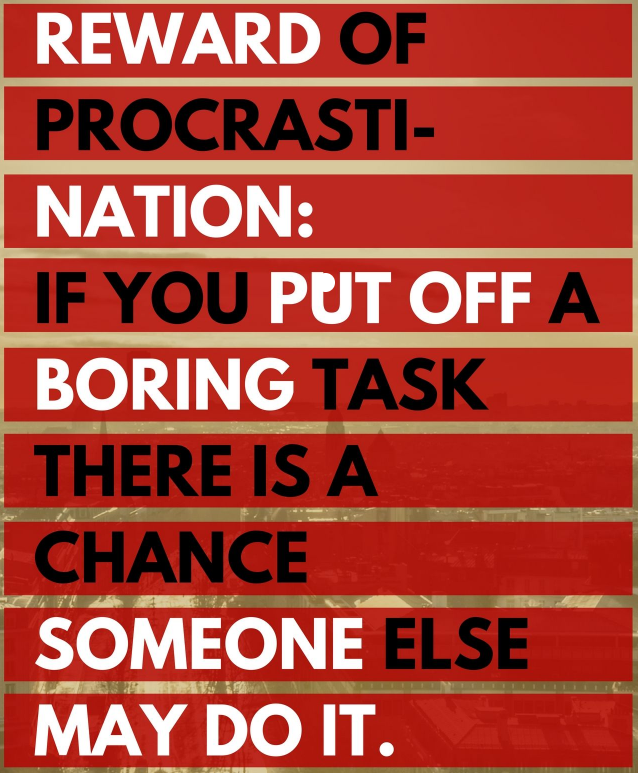 11
#5 Don’t compete with FTEs, partner with them
Unattended RPA automation is very limited in end-to-end processes
We haven’t yet automated any process, where employees were fired
Our Operational Center use Automation even for Employee branding 
Transforming our metrics from FTE savings to Cost Per Work Item reduction.
Automation is a tool for maximization of Employee work efficiency
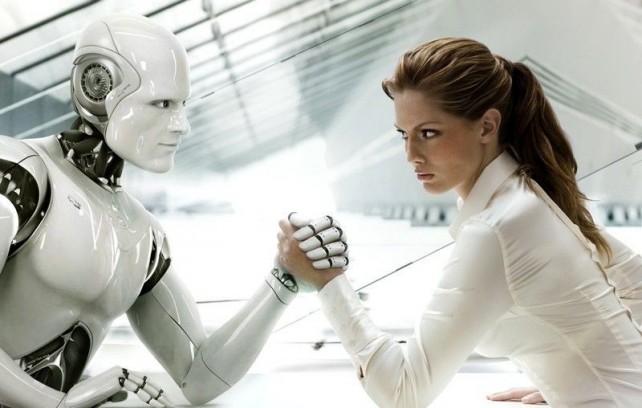 12
RPA version 1.0
Extended RPA functionality with new tools

Bringing more responsibilities for Business units in Automation maintenance and development process

Agile/Scrum robots development

End-to-End Process Re-engineering

Desktop automation orchestration by CoE

On-board Customer facing automation tools, as chatbot, email bot
Basic RPA functionality

Automation initiative, development and maintenance driven by CoE

Waterfallish robots development. Everything or nothing.

Automating process episodes not full processes

Accidental desktop automation initiatives

No customer facing automation
RPA version 2.0
Thank You
Contact Information

Tel: +370 635 11882Email: Gintautas.Jonutis@WU.com